Projekt badawczyDydaktyka literatury i języka polskiego w gimnazjum w świetle nowej podstawy programowejBadanie jakości i efektywności edukacji oraz instytucjonalizacja zaplecza badawczego badania jakościowe
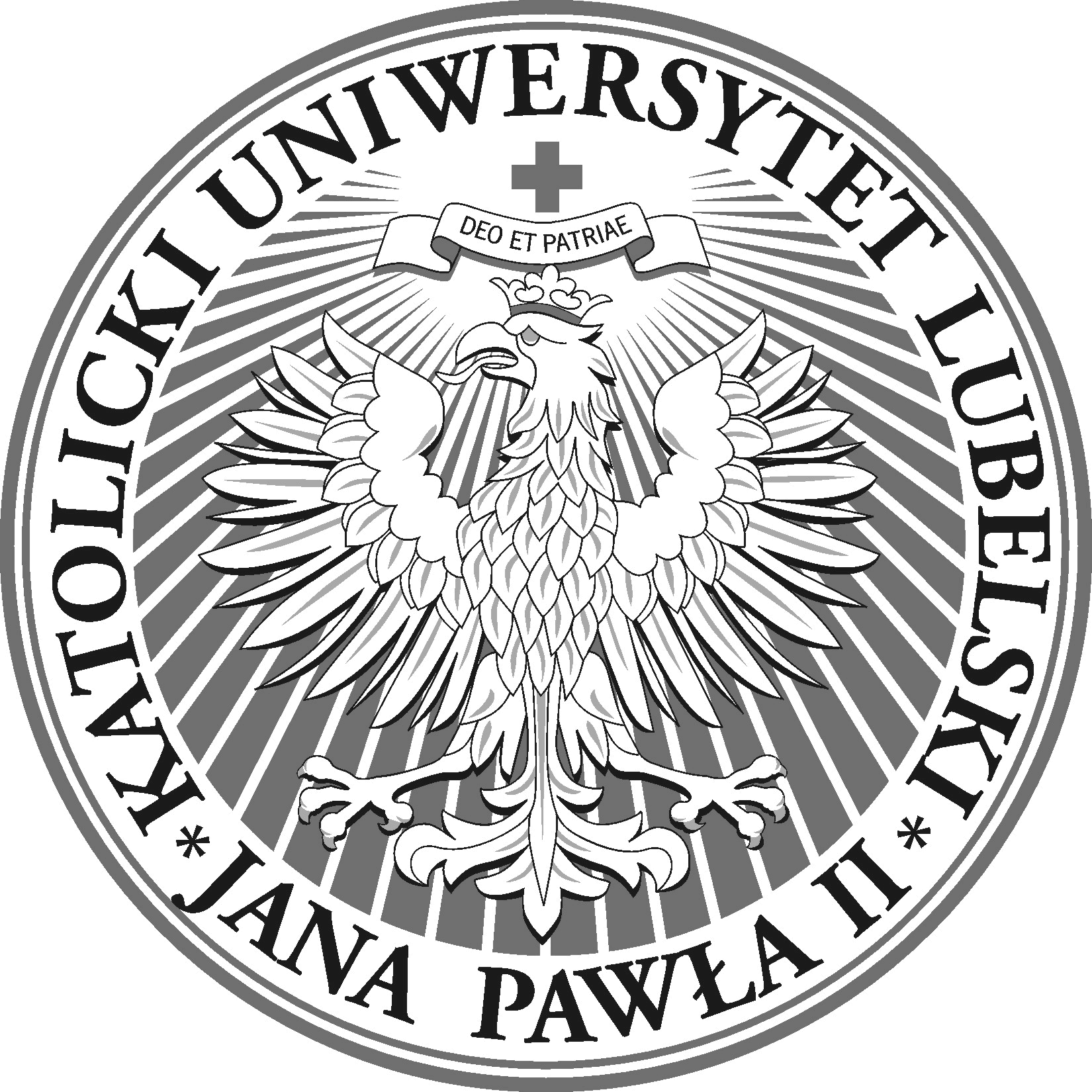 dr Robert Szwed
Katolicki Uniwersytet Lubelski Jana Pawła II
Plan prezentacji
Podstawowe cele badań jakościowych;
Charakterystyka celów badań jakościowych w projekcie;
Podstawowe metody badań jakościowych stosowane w projekcie:
wywiad pogłębiony
zogniskowany wywiad grupowy (fokus)
obserwacja
Metody ilościowe a jakościowe
ilościowe
jakościowe
odpowiadają na pytanie „ile”
narzędzie pomiaru - kwestionariusz (pytania o stałej, ustalonej formie, przewaga pytań zamkniętych)
koncentracja na pytaniach rozstrzygających
dobór próby: losowy, kwotowy
odpowiadają na pytania: „co”, „jak”, „dlaczego”
swobodny sposób pozyskiwania informacji (scenariusz i pytania jako zarys wywiadu, pytania otwarte)
koncentracja na pytaniach eksploracyjnych
dobór próby: celowy
[Speaker Notes: Nie są to metody przeciwstawne, lecz komplementarne 
Badania jakościowe stanowią 10-20% badań prowadzonych ad hoc. 60% badań jakościowych stanowią fokusy.
W Polsce 11% badań w ogóle (25% ad hoc), z czego 8% to fokusy. W Polsce fokusy stanowią 73% badań jakościowych.]
Metody ilościowe a jakościowe
ilościowe
jakościowe
większe próby (200-1000)
mniejszy wpływ osoby prowadzącej (badającego, ankietera) na przebieg badania
możliwość wnioskowania statystycznego
metoda interpretacji: z wykorzystaniem analiz statystycznych
mniejsze próby (20-50 osób)
większy wpływ osoby prowadzącej (moderatora) na przebieg badania
brak możliwości wnioskowania statystycznego
metoda interpretacji: bez wykorzystania analiz statystycznych
Cztery główne cele stosowania badań jakościowych w projekcie
1. Wywiad pogłębiony
1. Wywiad pogłębiony
Przykładowe pytania:

Wywiady z nauczycielami
Jak Pan/i myśli, kim przede wszystkim jest nauczyciel: dostarczającym wiedzy dydaktykiem-medium, koordynatorem procesu dydaktycznego czy wychowawcą – przewodnikiem młodego człowieka w skomplikowanym świecie?
Jak Pan(i) sądzi: czy realizując dany program, nauczyciel jest w stanie indywidualizować pracę z uczniami? Czy dobierając metody jest w stanie uwzględnić specyfikę i preferencje (zainteresowania) danego zespołu klasowego?
1. Wywiad pogłębiony
Przykładowe pytania:
Wywiady z pedagogami, psychologami
Jakie są P/P zdaniem postawy uczniów w stosunku do szkoły? Z czego ona wynika? Co uczniowie najchętniej by zmienili?
Jak pedagodzy oceniają zaproponowane przez MEN materiały przygotowane do podnoszenia efektywności uczniów ze specjalnymi potrzebami edukacyjnymi?
Wywiady z uczniami
Jak oceniasz Twój podręcznik do języka polskiego? (Czy są ciekawe teksty, czy jest ciekawa oprawa graficzna? Czy są interesujące ćwiczenia? Co Ci się w nim podoba?) …. Potrafisz podać tytuł? … Czy masz własny podręcznik?
Czy lekcje poświęcone lekturom są ciekawe? Jak, twoim zdaniem, powinny wyglądać?
2. Wywiad grupowy
2. Wywiad grupowy
Przykładowe pytania:

Wywiady z nauczycielami
Czy powinna w ogóle istnieć podstawa programowa?  Może lepiej dać totalną wolność nauczycielom? Niech uczą tego, co ich zdaniem jest ważne i czym się naprawdę interesują?
Jak Państwo sądzicie: czy realizując podstawę programową nauczyciele są w stanie indywidualizować pracę z uczniami?
Wywiady z uczniami
Na początek chciał(a)bym się dowiedzieć po co waszym zdaniem jest szkoła? Czy sądzicie, że szkoła może Wam pomóc osiągnąć cele życiowe? Jakie? W jaki sposób?
Czy pamiętacie ciekawą, atrakcyjną lekcję z języka polskiego? Opowiedzcie o niej.
3. Obserwacja - rejestracja
3. Obserwacja - rejestracja
Przykładowe rejestrowane itemy:
Analiza aktywności ucznia
Gotowość inicjowania dyskusji przez samych uczniów; gotowość do włączania się do dyskusji zainicjowanej przez nauczyciela
Zainteresowanie tekstem
Budowanie kompetencji komunikacyjnych uczniów i kreatywności przez nauczycieli
Rozumienie tekstu – wyjaśnianie trudnych słów, sposoby wzbogacania słownictwa
Tworzy warunki do twórczych działań uczniów (przykłady zadań, poleceń, pytań, projektów, pozwalających uczniom  na tworzenie własnych tekstów, filmów, przedstawień; na realizację samodzielnych projektów itp.)
Dziękuję za uwagę